Аналитический отчет учителя – логопеда старшей логопедической группы за 2021-2022учебный год
Подготовила:
Корниенко М.А.
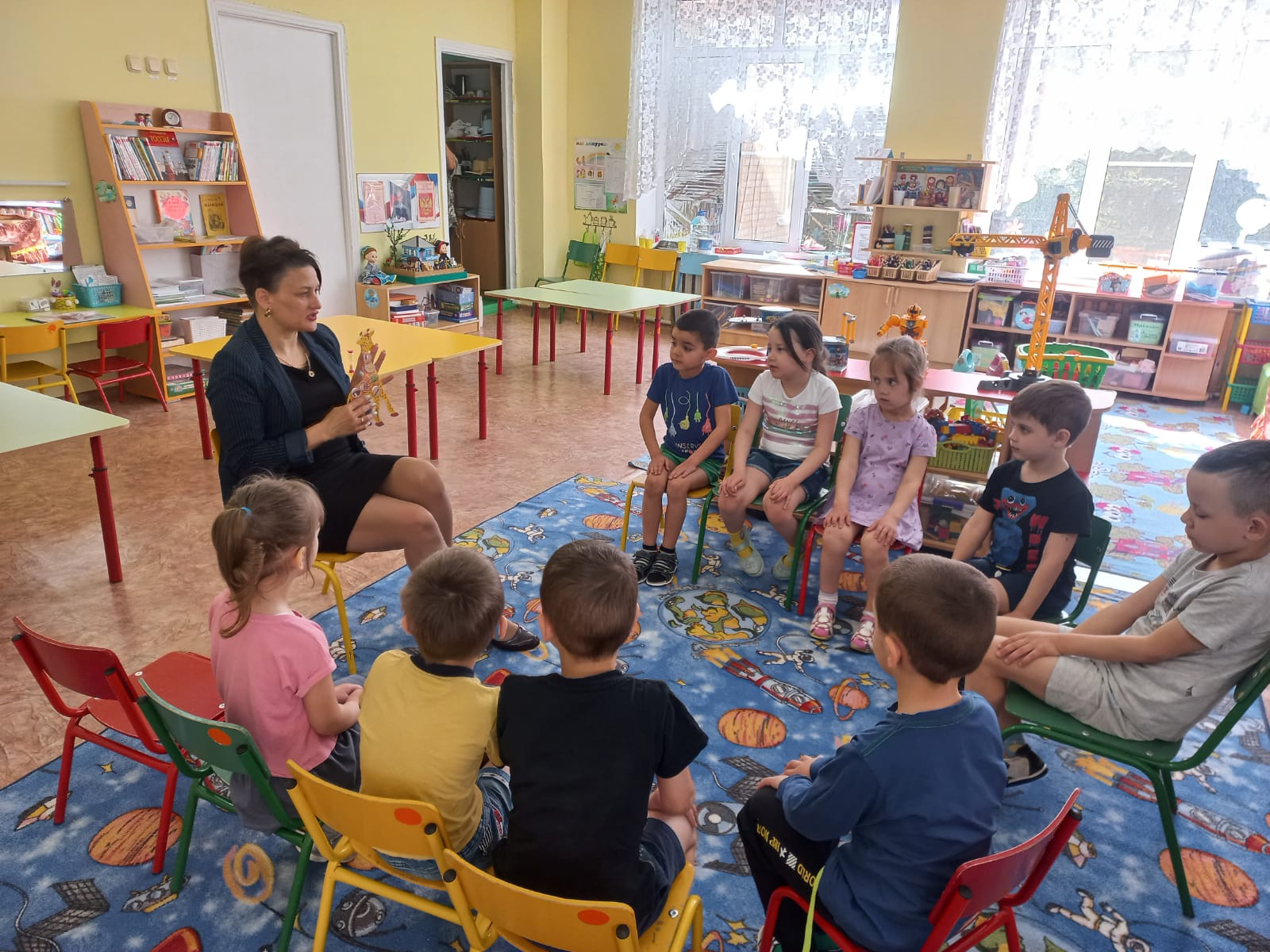 Цель профессиональной деятельности:
Содействовать целостности развития ребенка в дошкольном периоде развития, подготовке его к жизни в современном обществе и успешном обучении в школе посредством оказания логопедической помощи при нарушении речевого развития.
Задачи:
1. Своевременно выявлять уровень и сложность нарушений речевого развития у детей. Детей со сложными речевыми расстройствами направлять на ПМПК с целью более глубокого комплексного обследования и перевода в специализированный детский сад.
2. Своевременно проводить коррекционно-воспитательную работу с детьми старшего возраста, имеющих тяжелые нарушения речевого развития.
3. Осуществлять годовые задачи МБДОУ ДС «Чебурашка» г. Волгодонска совместно со всеми участниками педагогического процесса
4. Оказывать консультативную помощь педагогам ДОУ, родителям (законным представителям) детей.
I. Диагностическое направление
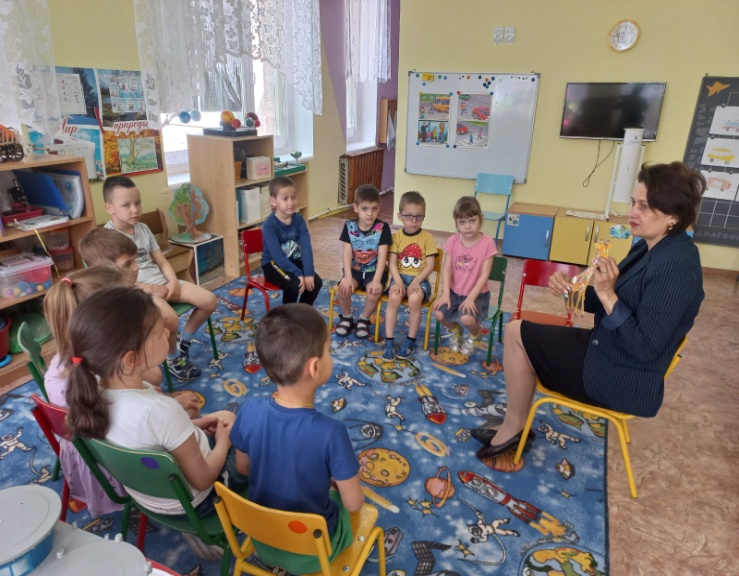 Динамика коррекции звукопроизношения детей
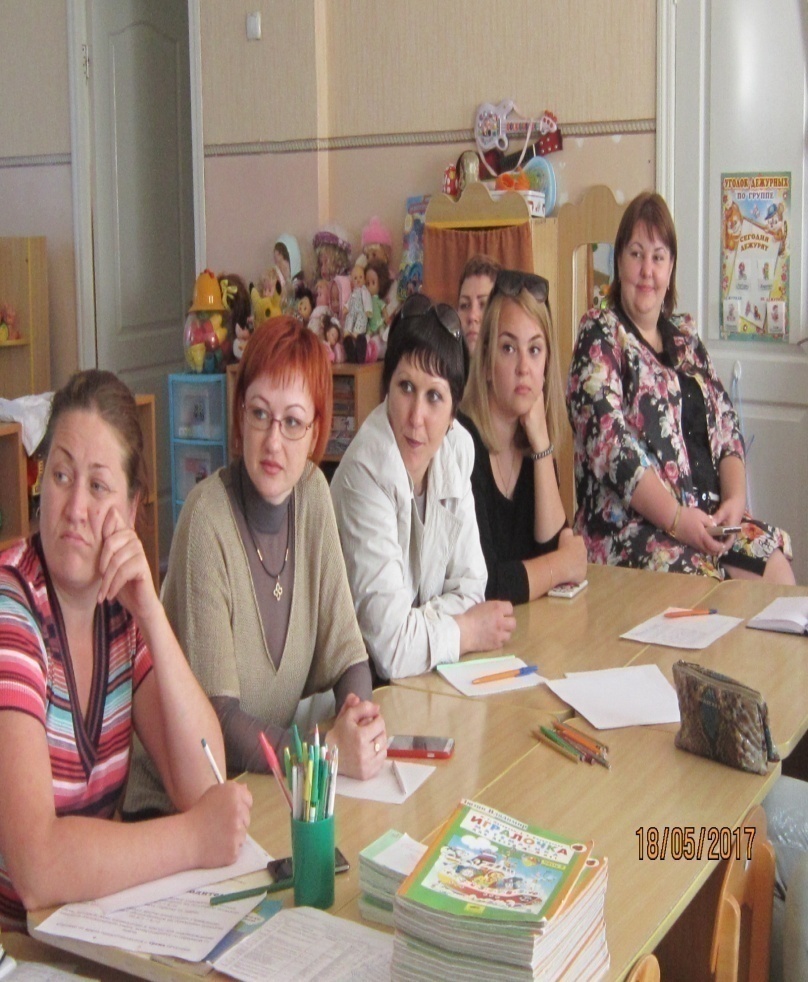 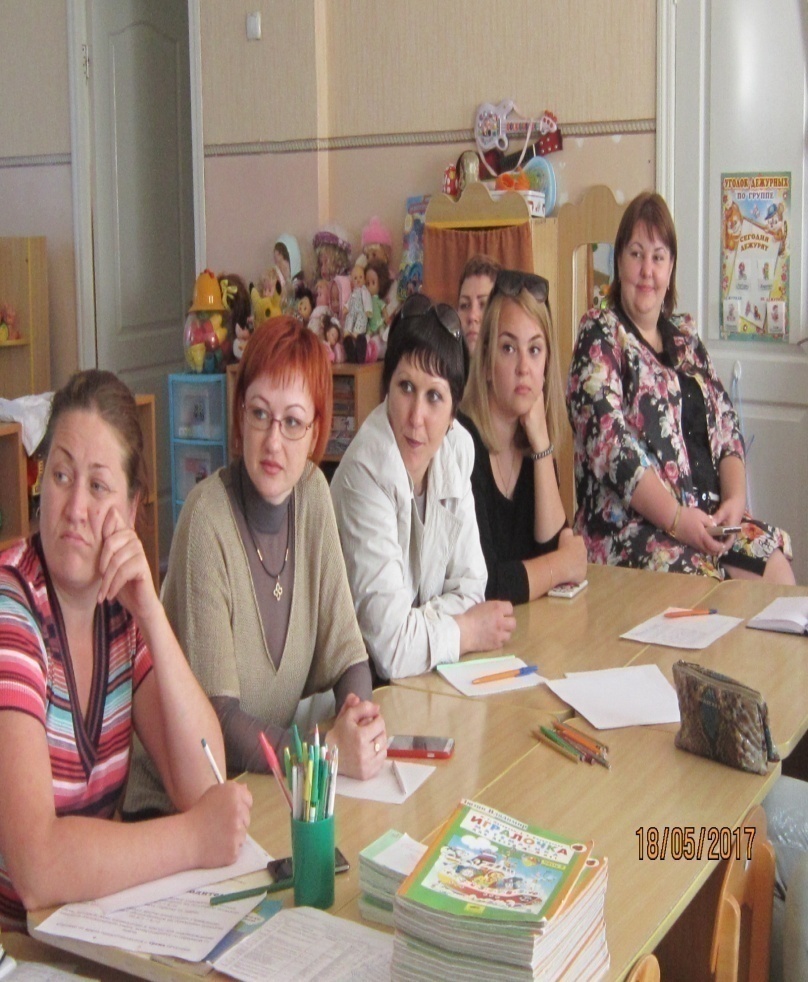 II. Консультативное направление.
За период с сентября по май проведены 78 индивидуальных консультаций с родителями детей, зачисленных на логопедические занятия.
Ведется чат группы, где регулярно проводится онлайн консультирование.
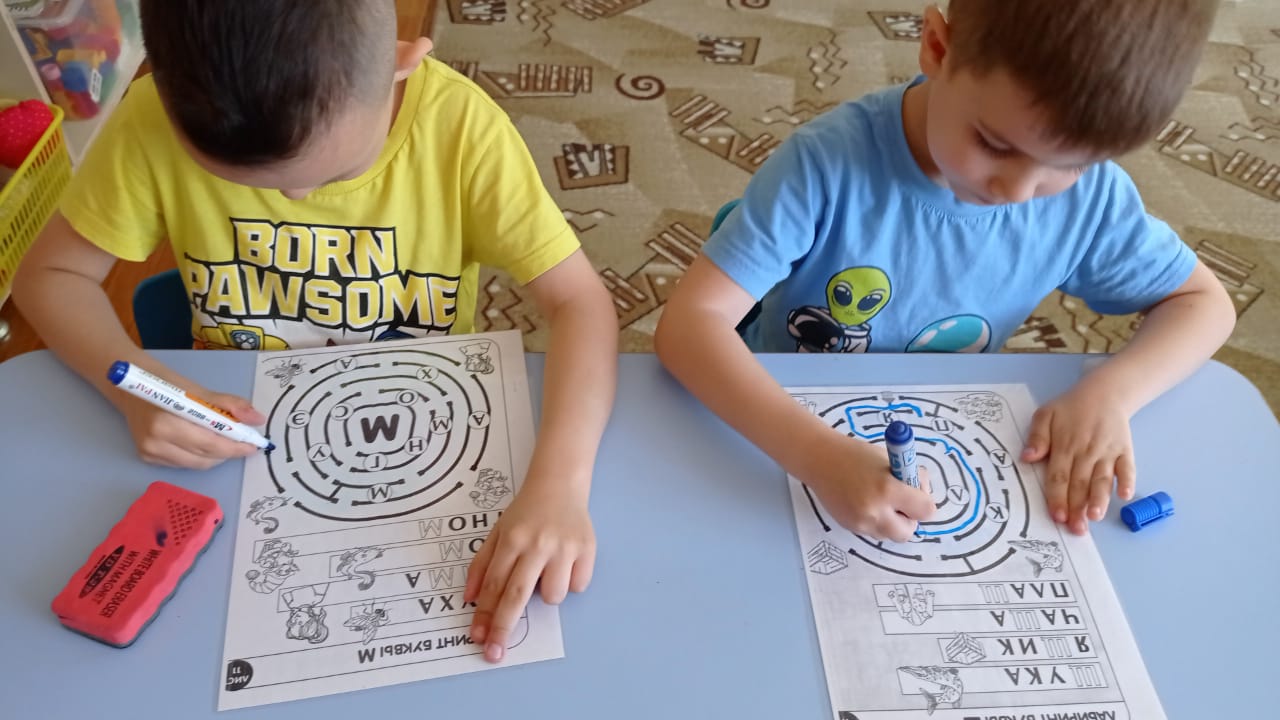 III. Методическая работа. Мастер – класс для педагогов ОУ: «Особенности развития детей с тяжелыми нарушениями речи и пути коррекции в условиях группы компенсирующей направленности»
Участие в акции «Зеленая планета»
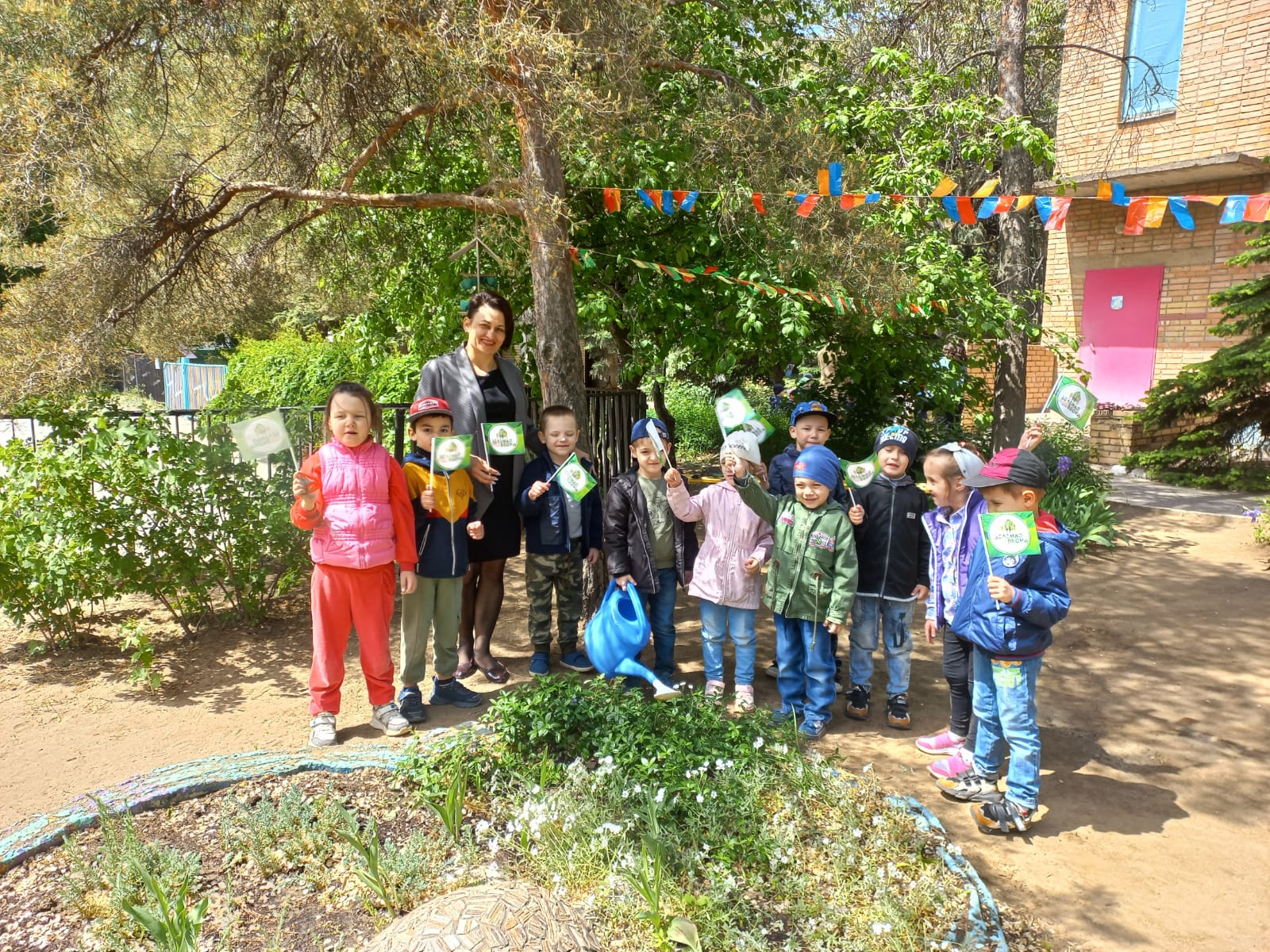 Участие в праздниках группы
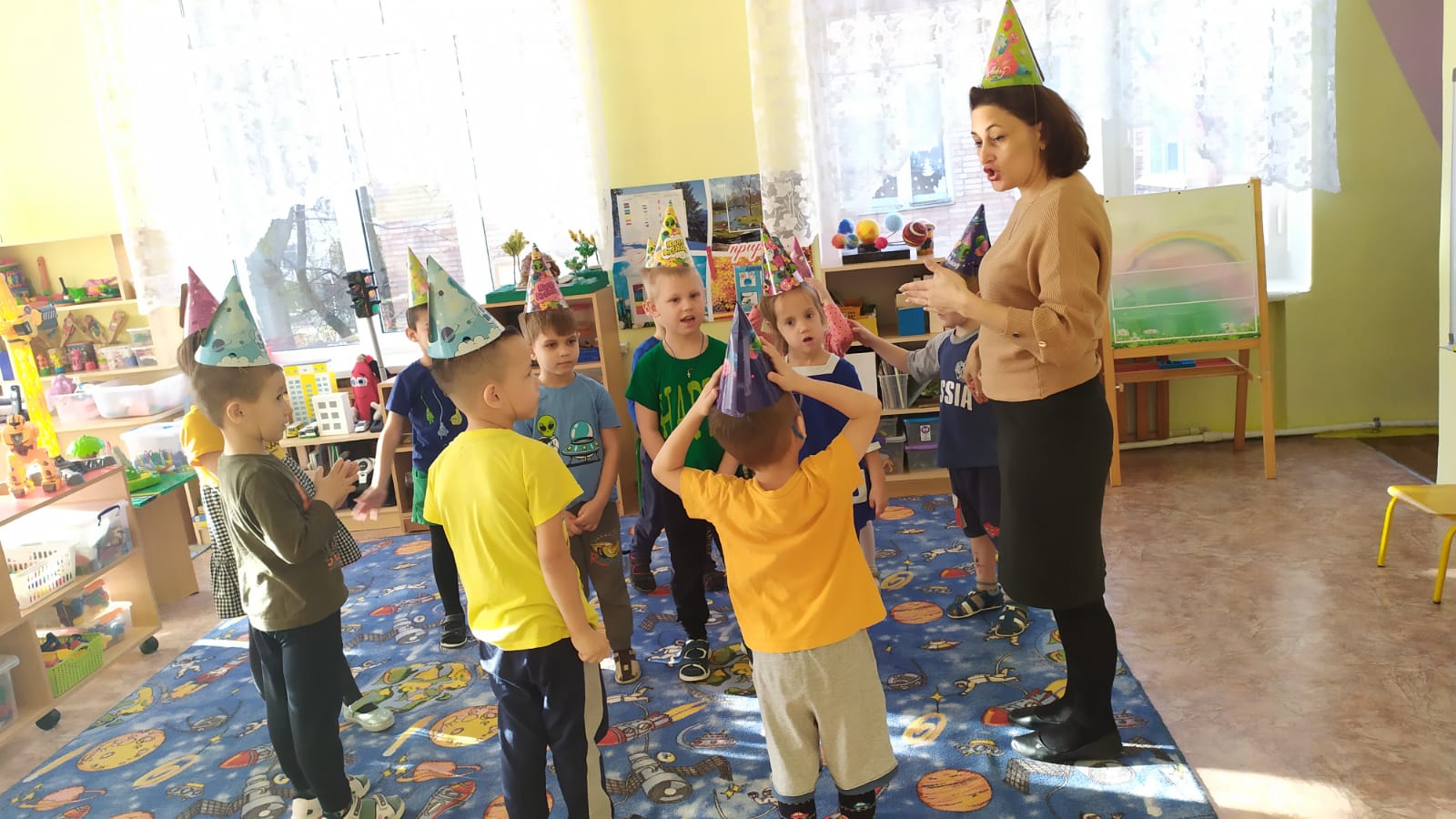 Акция «Читаем детям о войне»
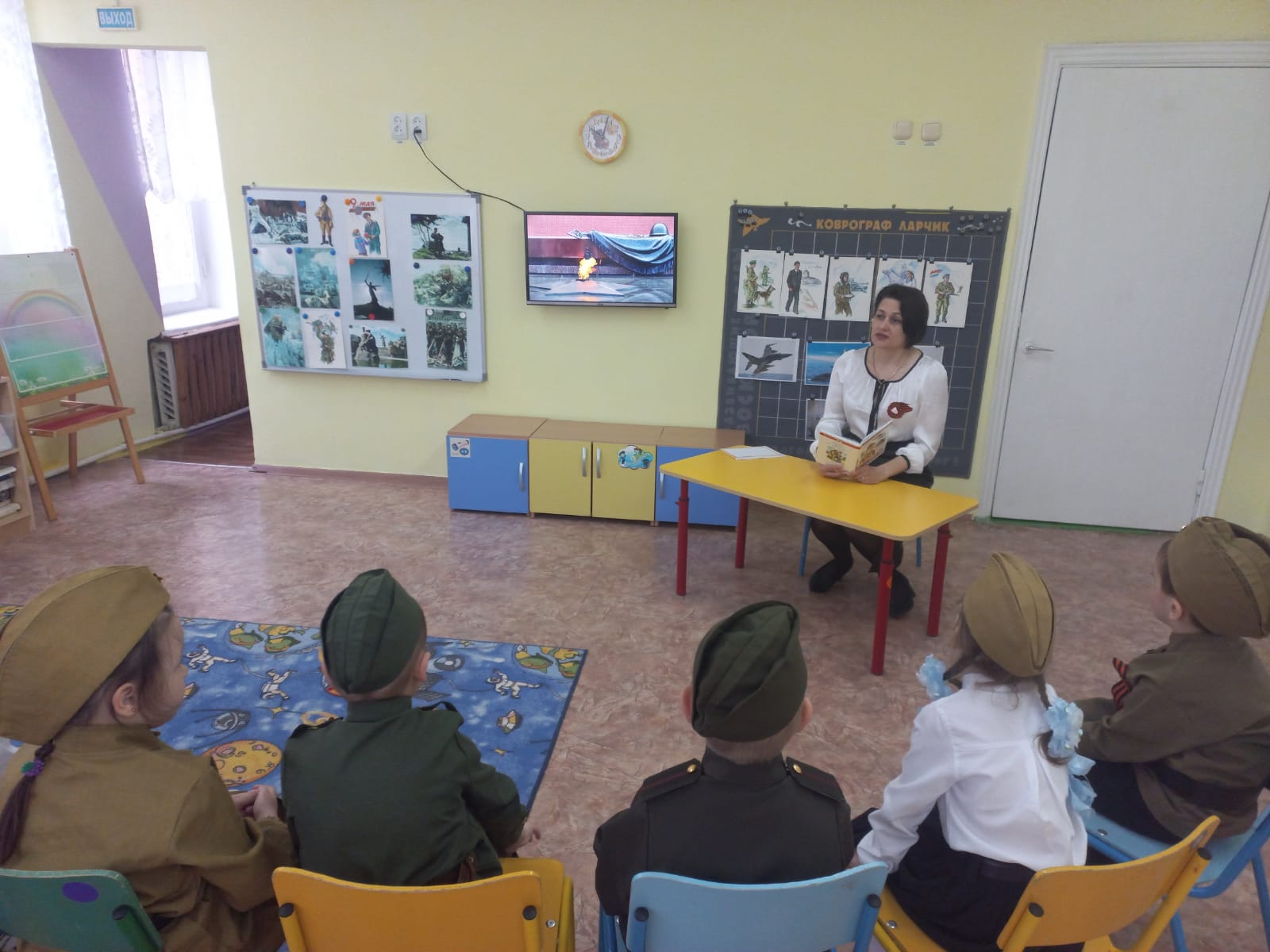 Представление на конкурс «Воспитатели России»  авторской игры «Логодом»
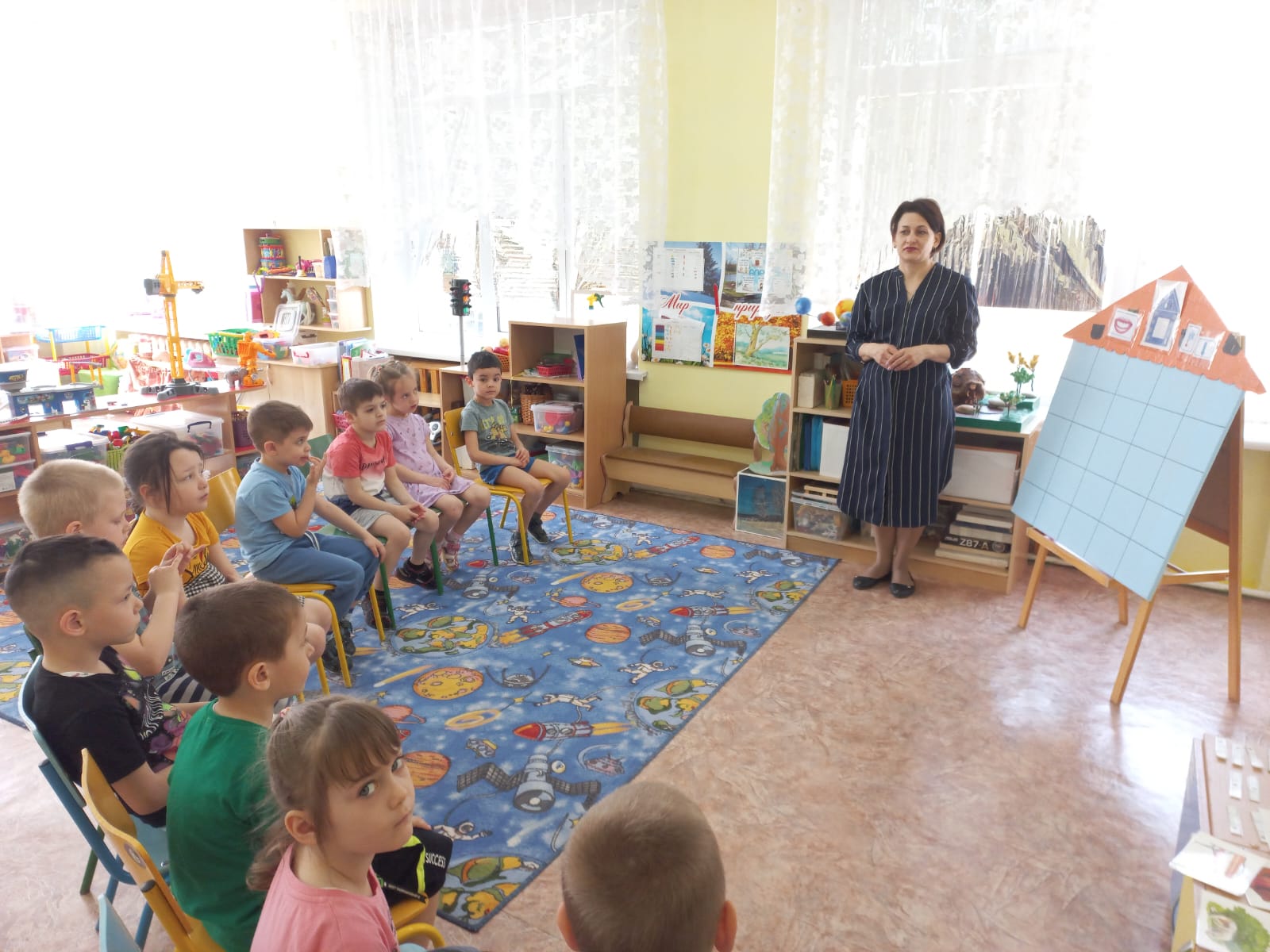 Акция «Посадим дерево»
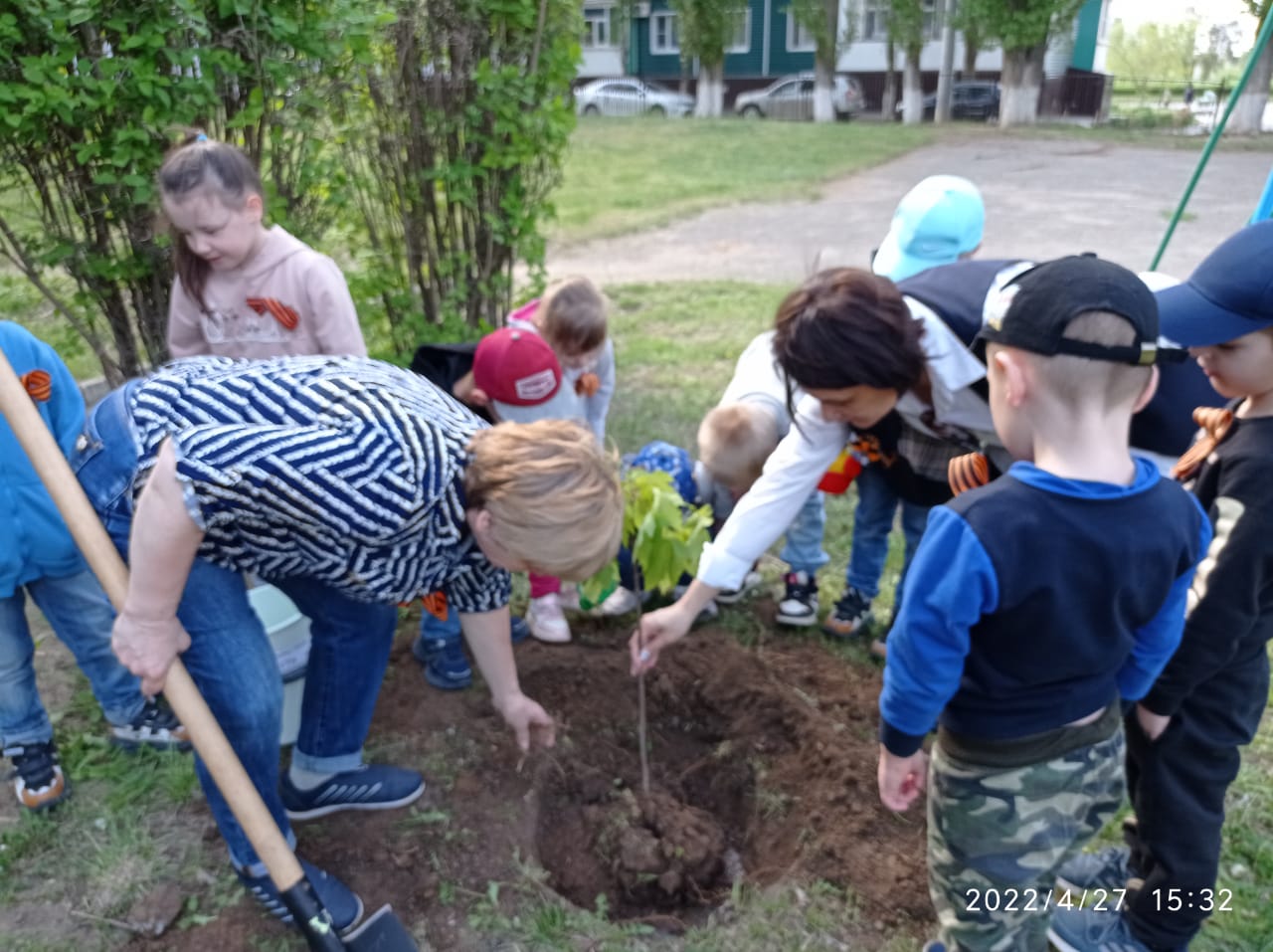 Проведено итоговое открытое занятие
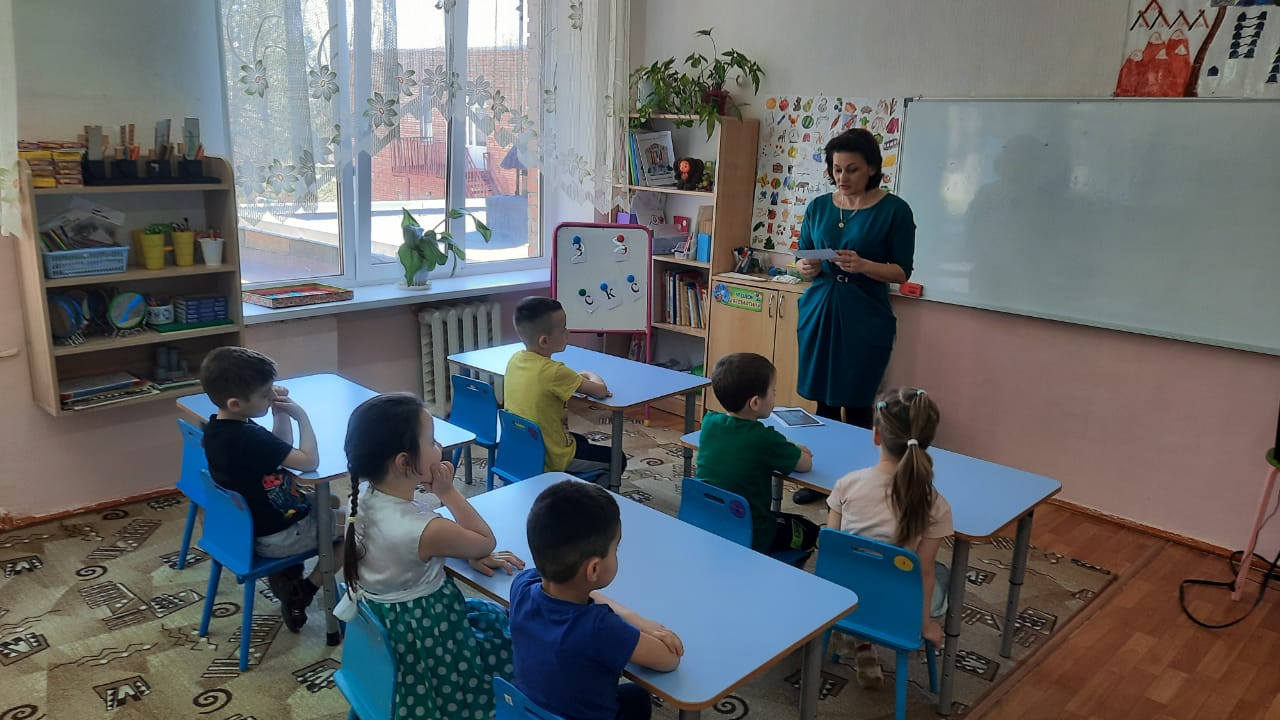 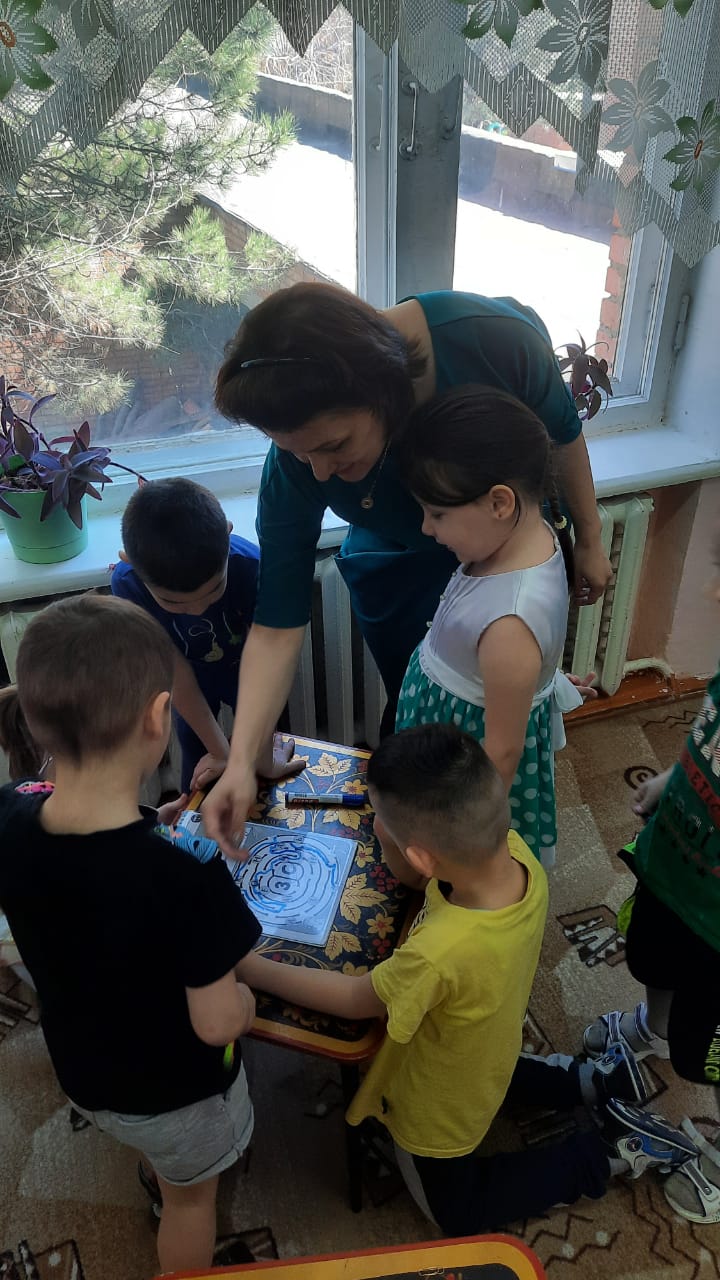 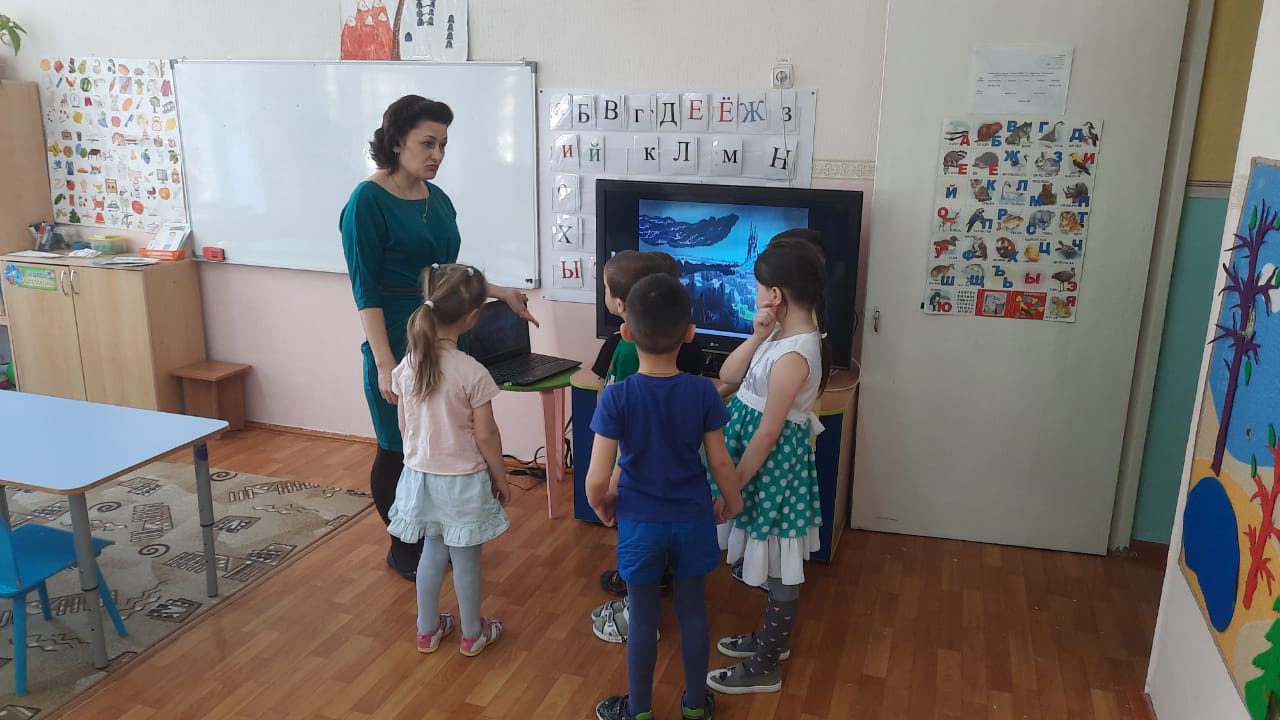 IV.Трансляция педагогического опыта в системе сетевого взаимодействия, публикации в СМИ.
Публикация методической разработки: «Анкета «Тест- опросник для родителей детей раннего возраста»
№ДБ-780845
Публикация: «Сказка как средство развития речи дошкольников»
№ДБ-482760
Размещение на сайте infourok.ru.
 презентации  для мастера – класса: «Сказка как средство развития речи дошкольников»
№ДБ-482820
Публикация «Урок РФ» Всероссийское педагогическое сообщество  с методической разработкой «Приобщение детей с нарушением речи к донской культуре через кружковую деятельность 
№КМ-002320
Публикации в СМИ:
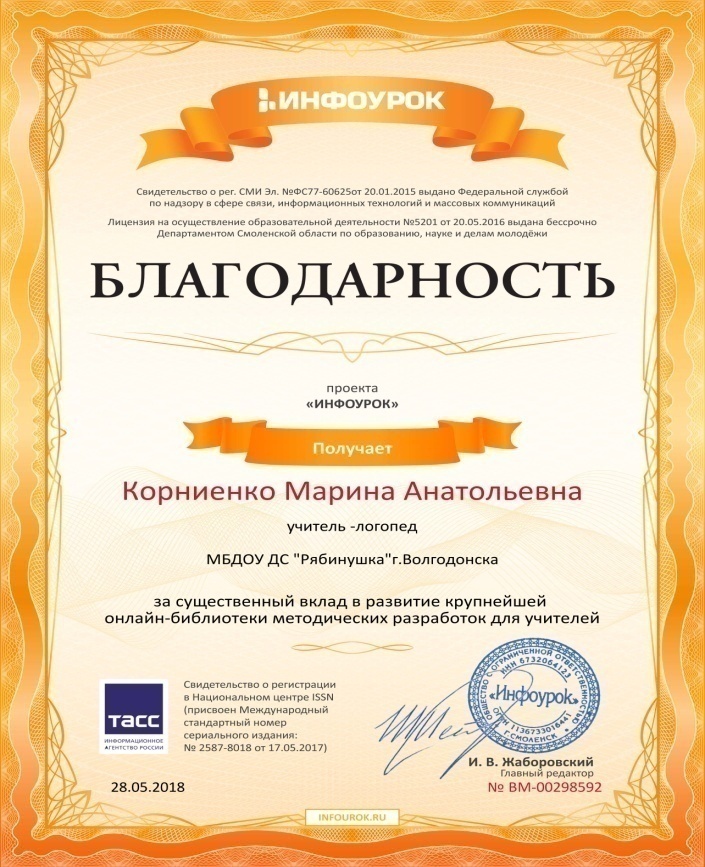 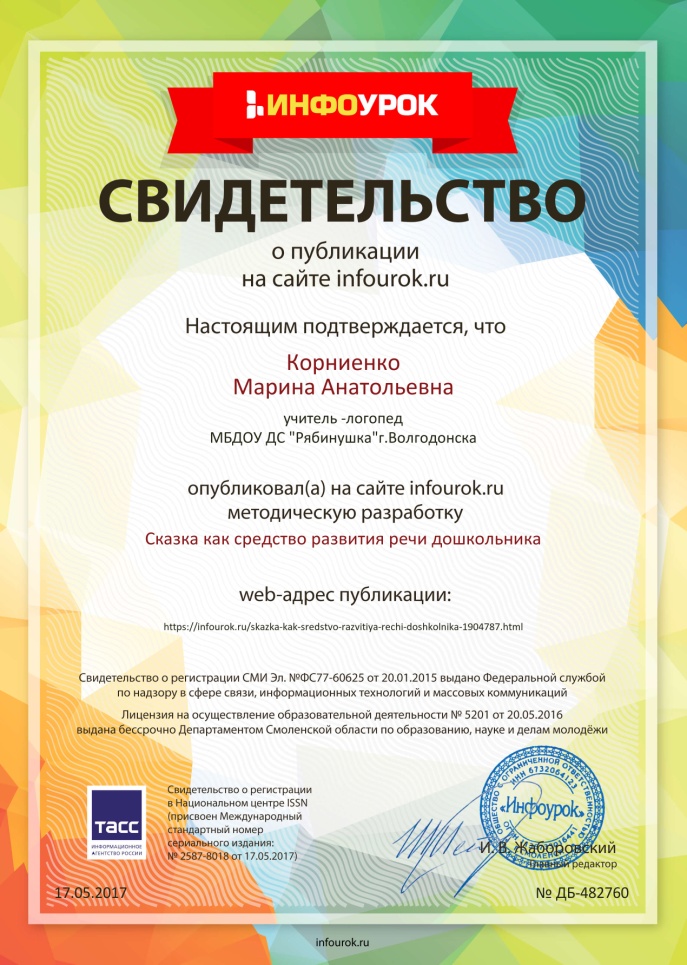 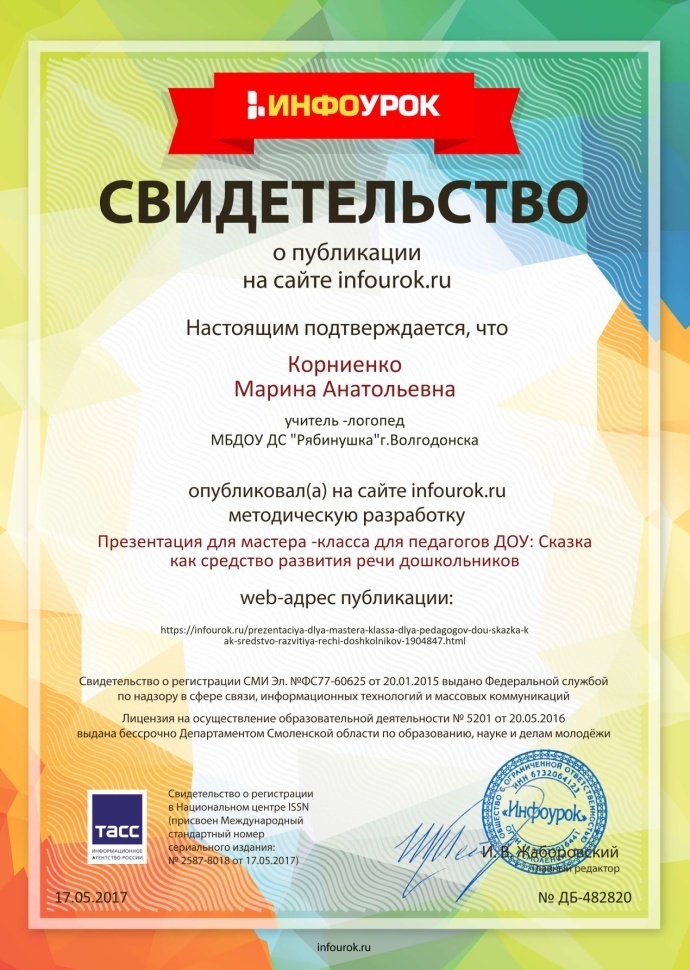 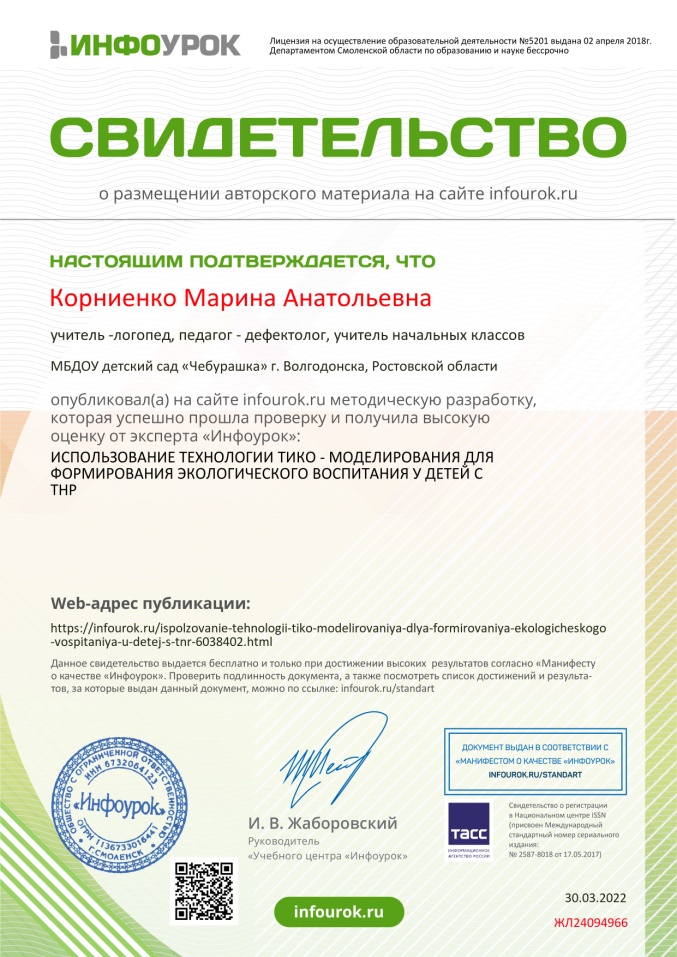 Повышение профессиональной компетенции
Подтверждение высшей категории приказ от24.04.2022г№  

Прослушивание вебинаров, мастер – классов.
Февраль 2022г.Участие в VI зональной (открытой) научно – практической конференции:Педагогика дополнительного образования: инноватика, методы, технологии
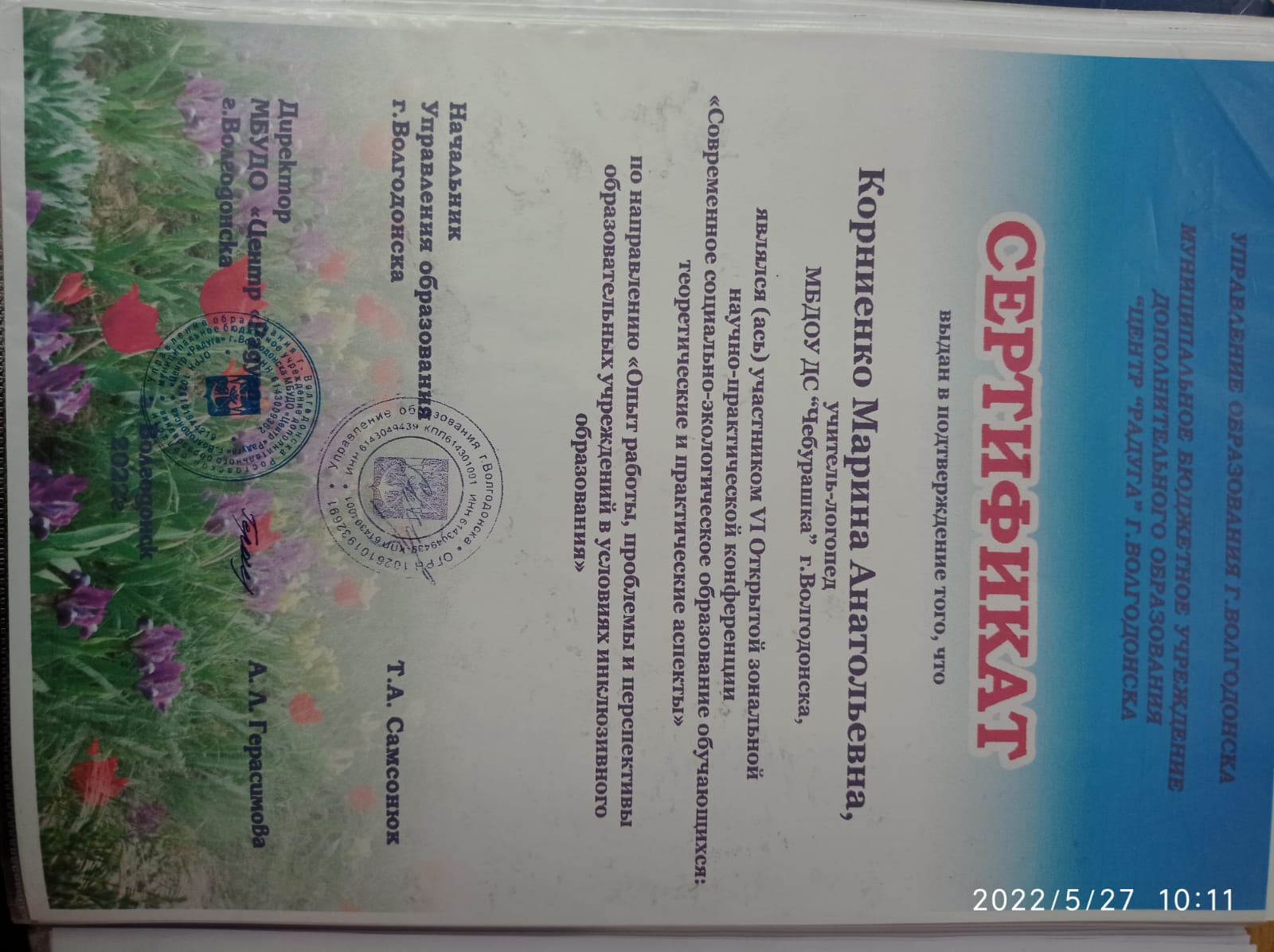 VУчастие воспитанников в конкурсах
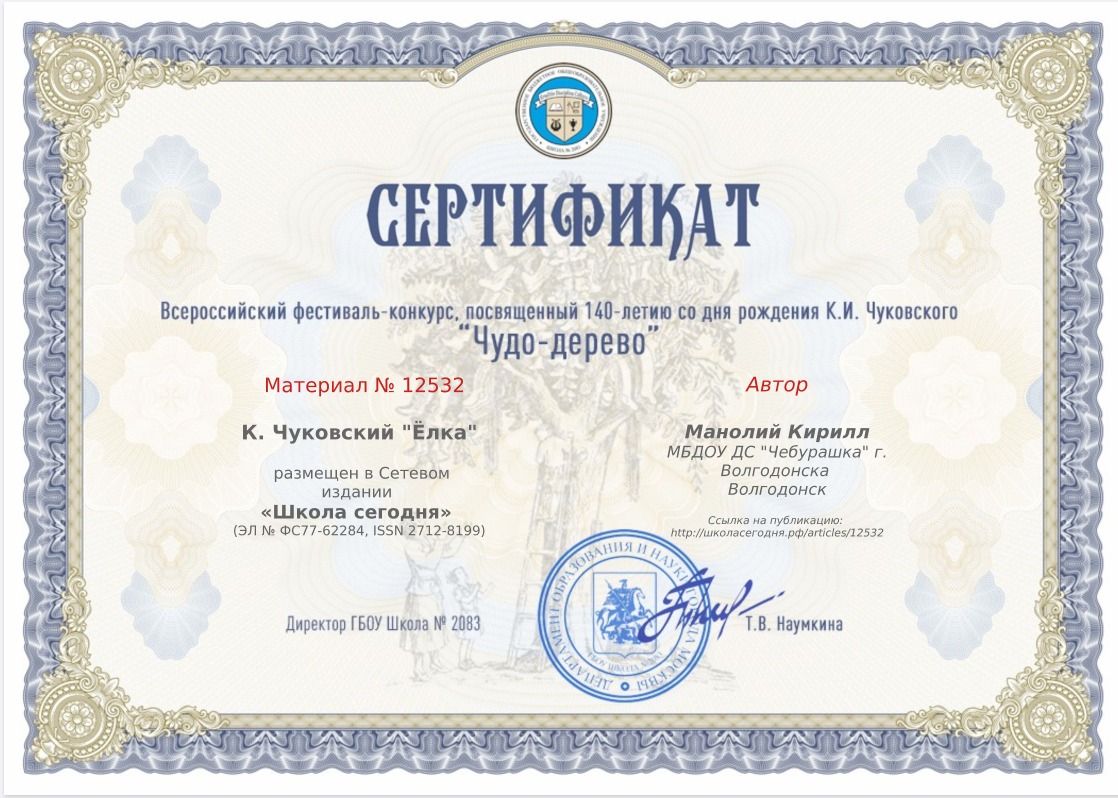 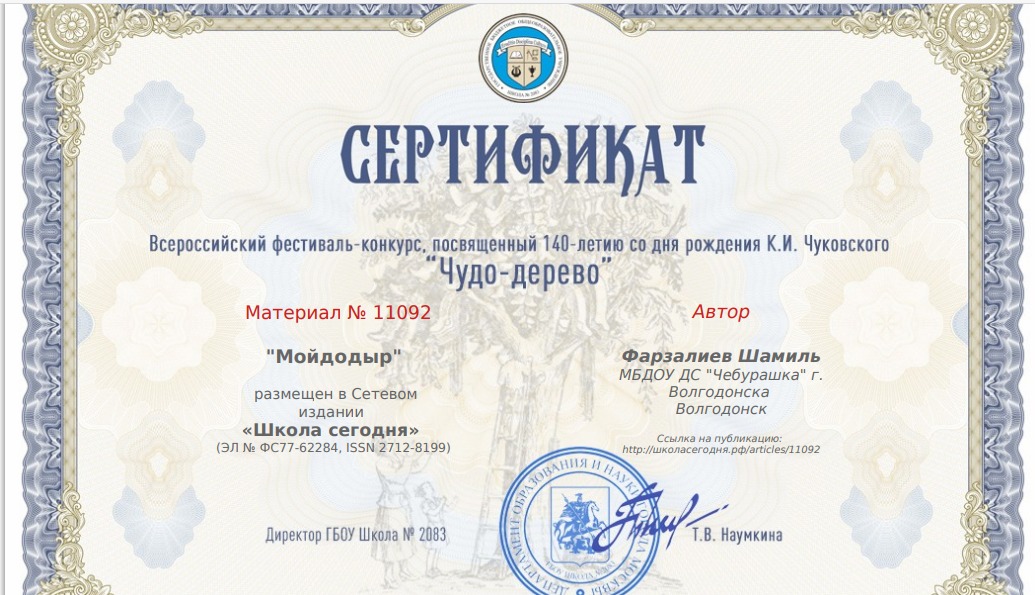 VI Обогащение предметно – пространственной среды
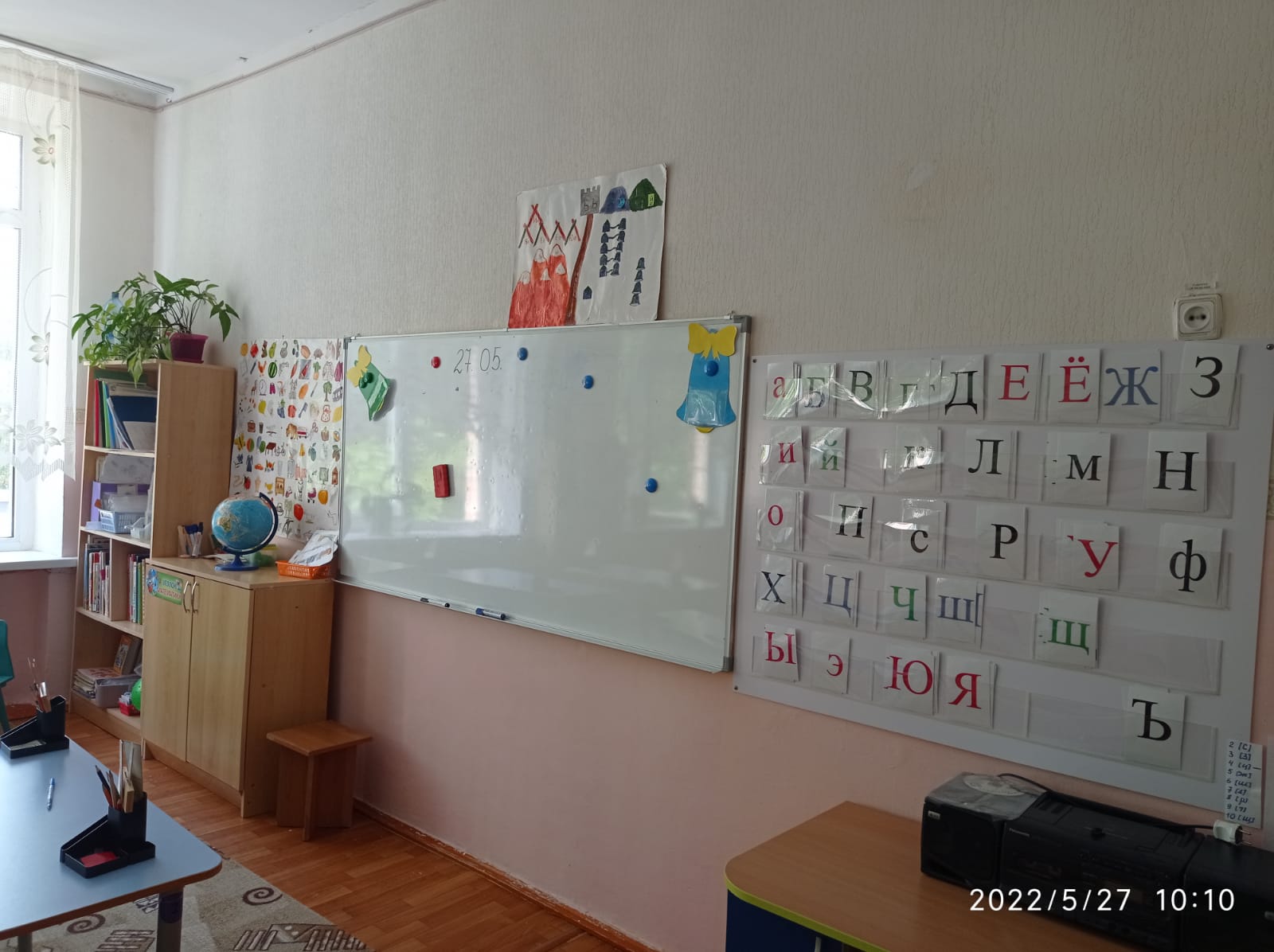 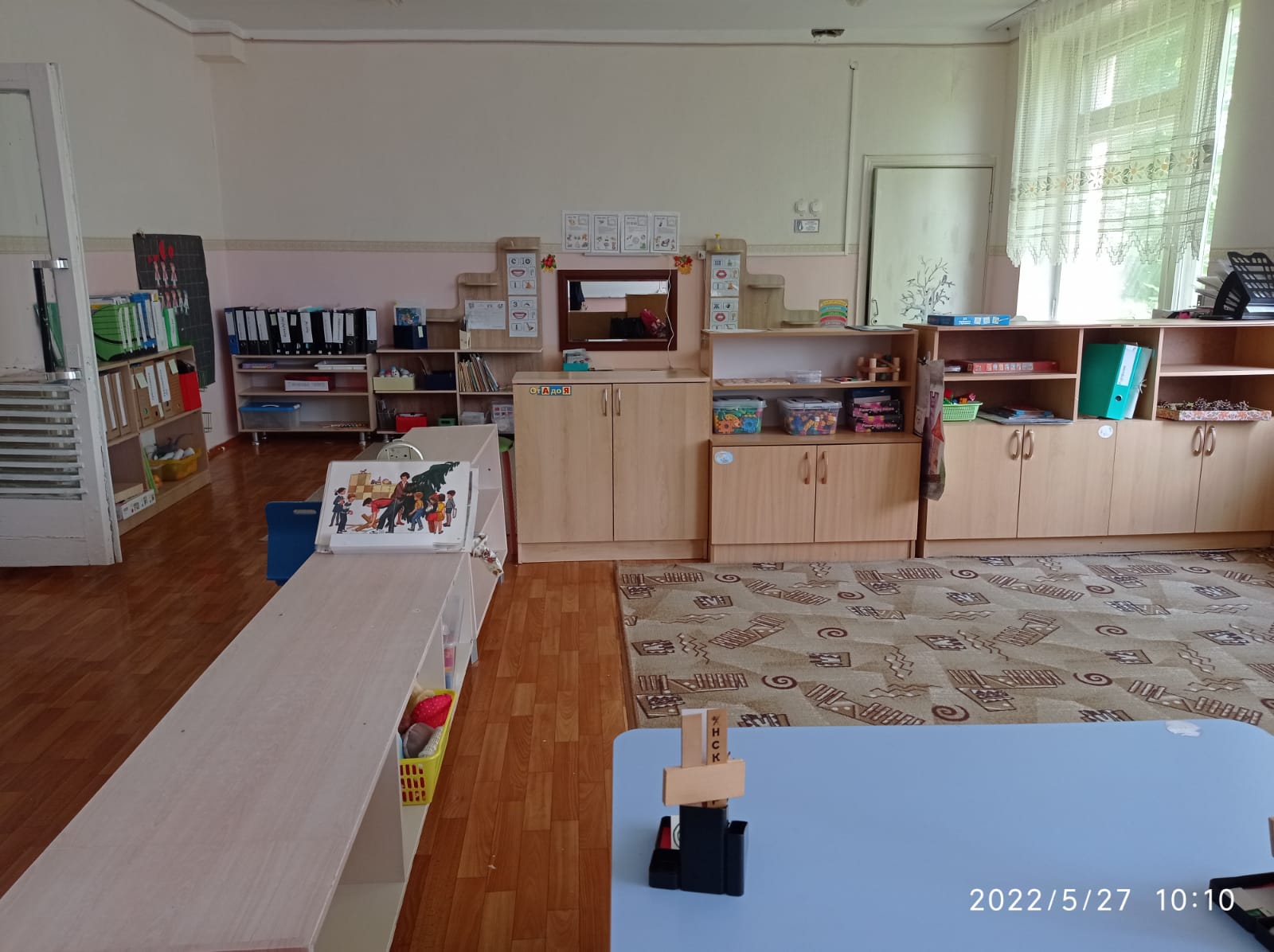 Перспективы
- Разработка цикла мероприятий для систематизации материала по формированию  фонематических процессов.
-Разработка  нового демонстрационного и дидактического материала для создания благоприятных условий по освоению  программного материала.